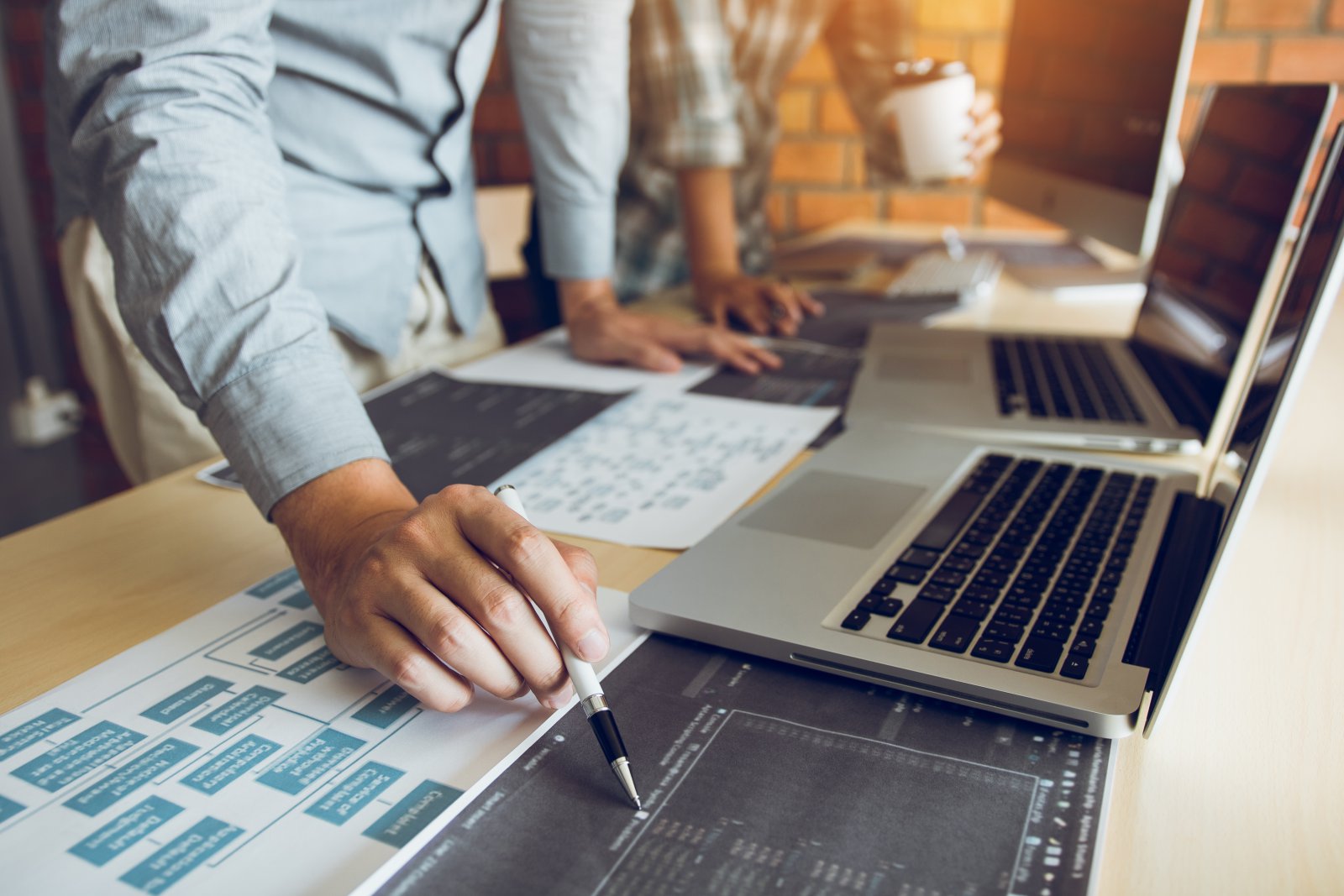 Research Software
The Funder Perspective | Maria Cruz
5 March 2023, Groningen
Maria Cruz
Programme Leader 
Open Research Software
Astronomer by training and background
Senior Policy Adviser Open Science at NWO since October 2019
Chair of the Science Europe Working Group on Open Science since March 2022
Joined Open Science NL in January 2023 as Programme Leader for Open Research Software
Launched in March 2023 to accelerate the transition to open science in the Netherlands
Funding from Ministry of Education, Culture and Science
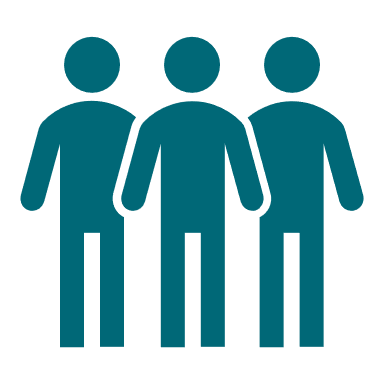 Open Science to become the norm​
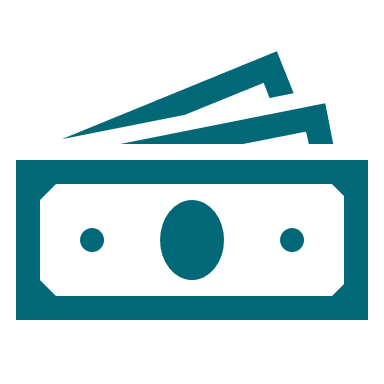 20mln EUR per year to accelerate the transition​
https://www.rijksoverheid.nl/documenten/kamerstukken/2022/06/17/aan-de-tweede-kamer-beleidsbrief-hoger-onderwijs-en-wetenschap
Open Science NL Team at NWO
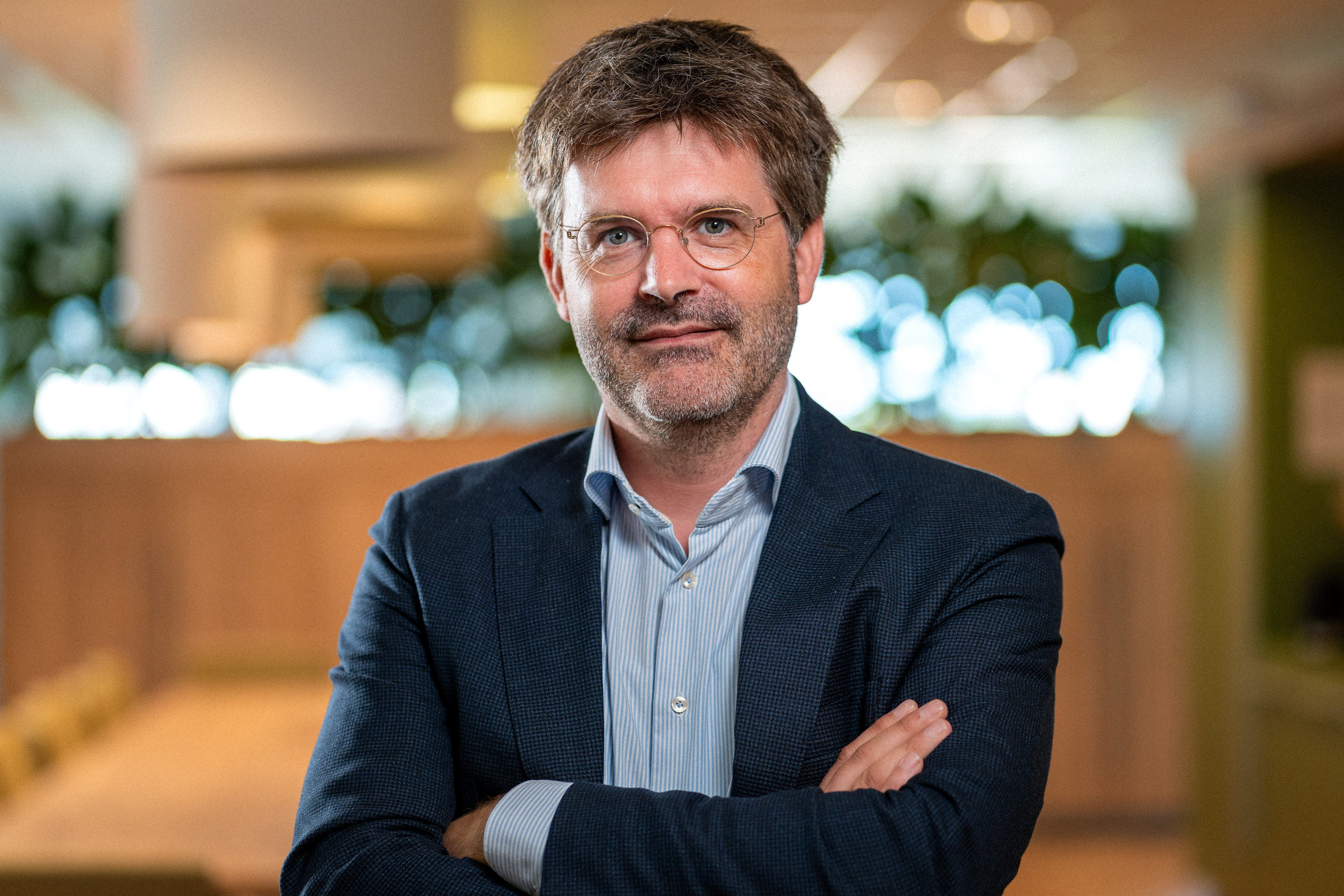 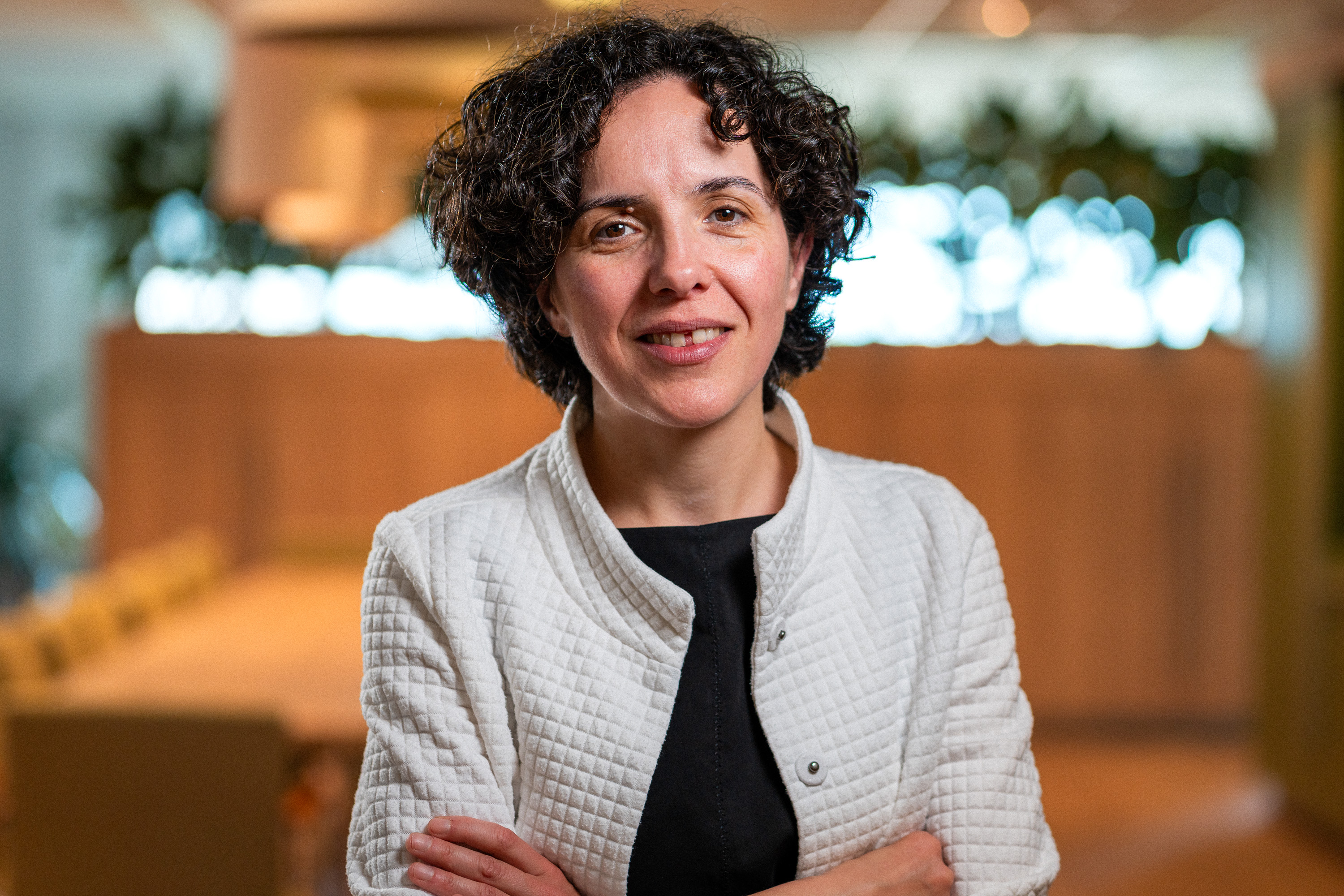 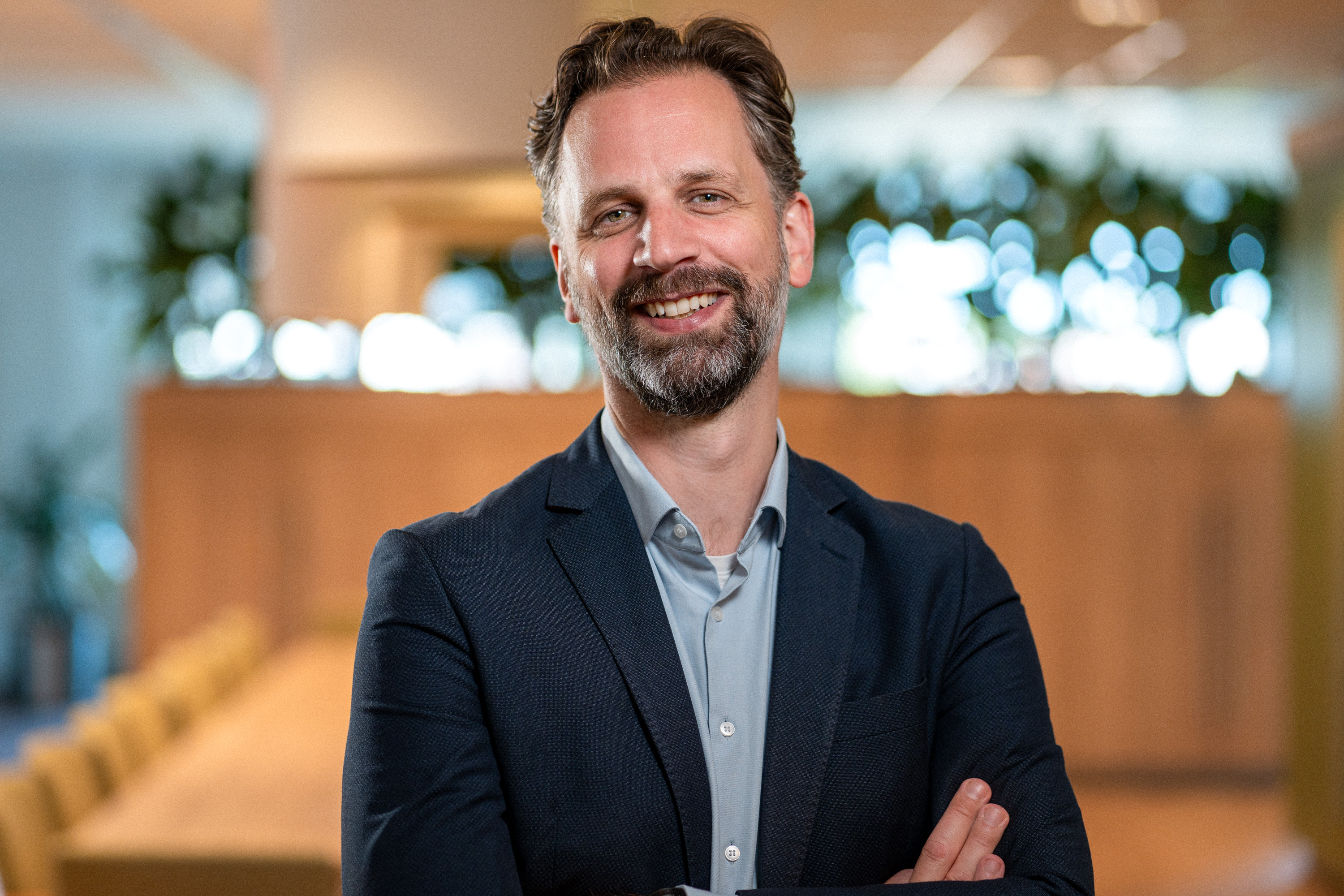 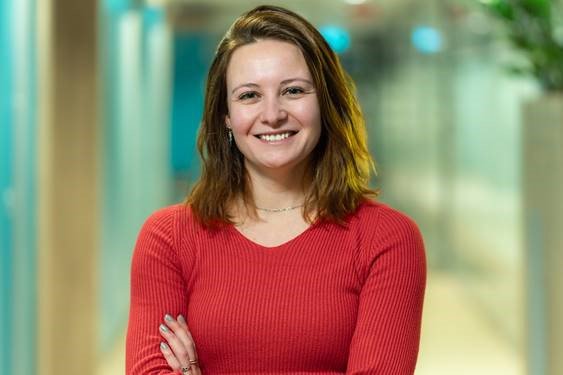 Maria Cruz
Open Research Software
Jeroen Sondervan
Open Scholarly Publishing
Hans de Jonge
Director
Loes Buitendijk
Assistant
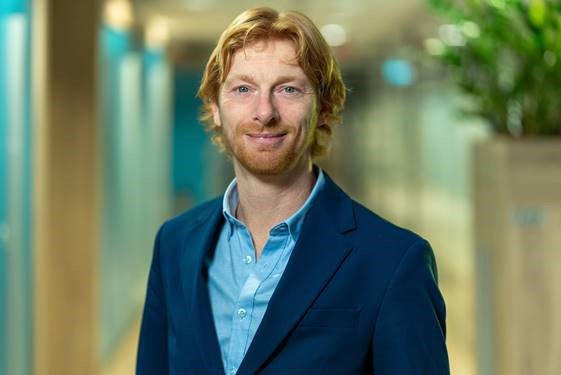 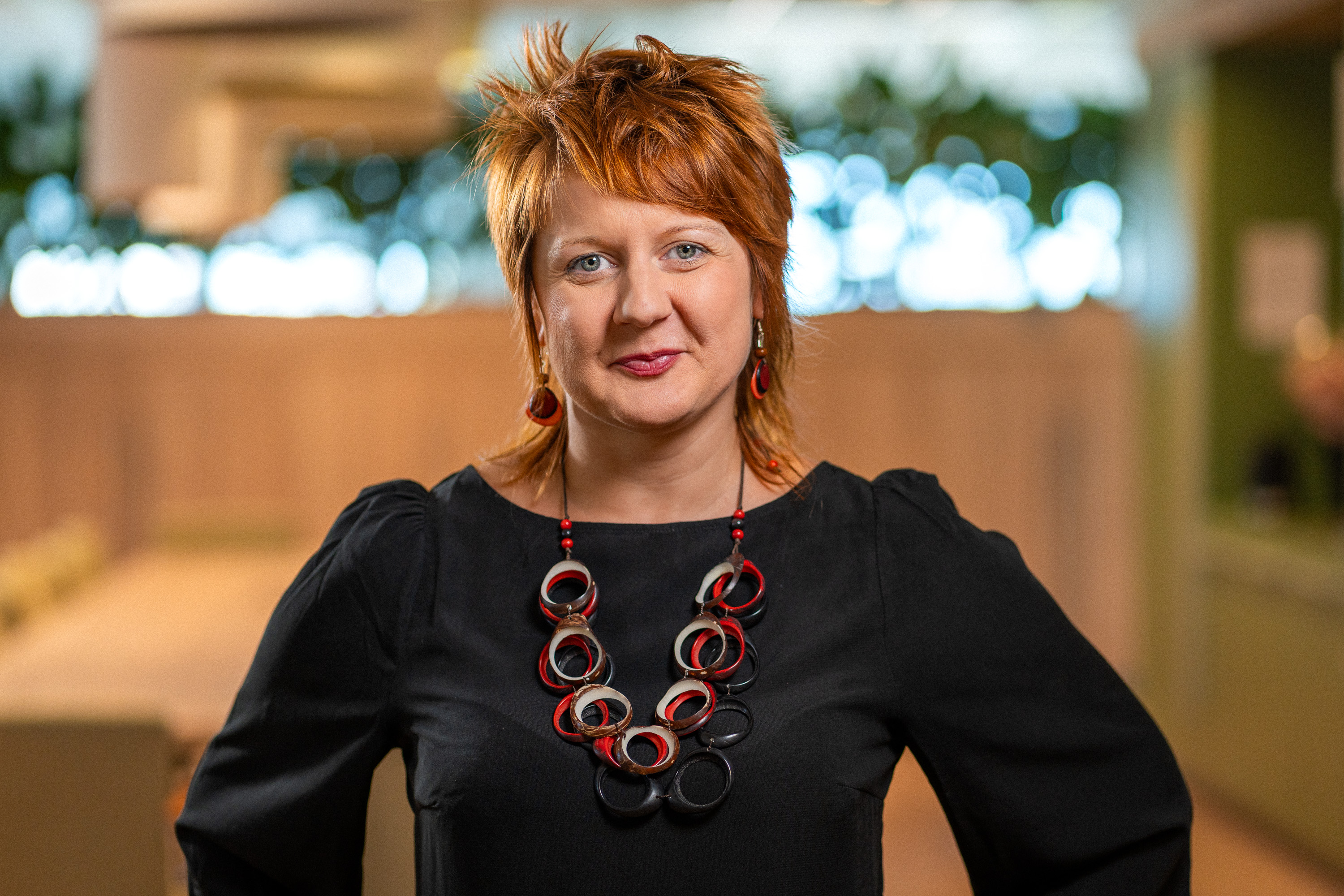 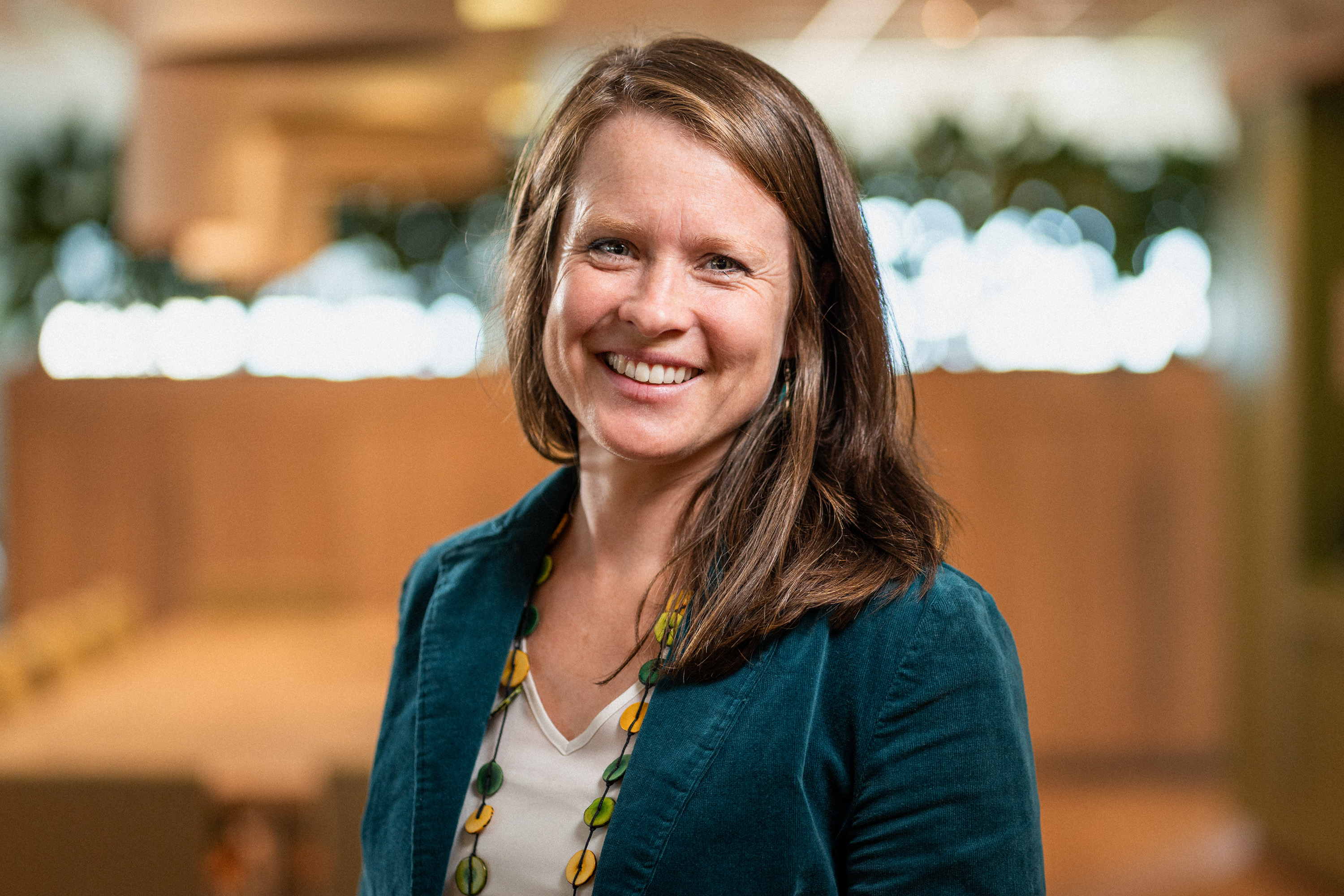 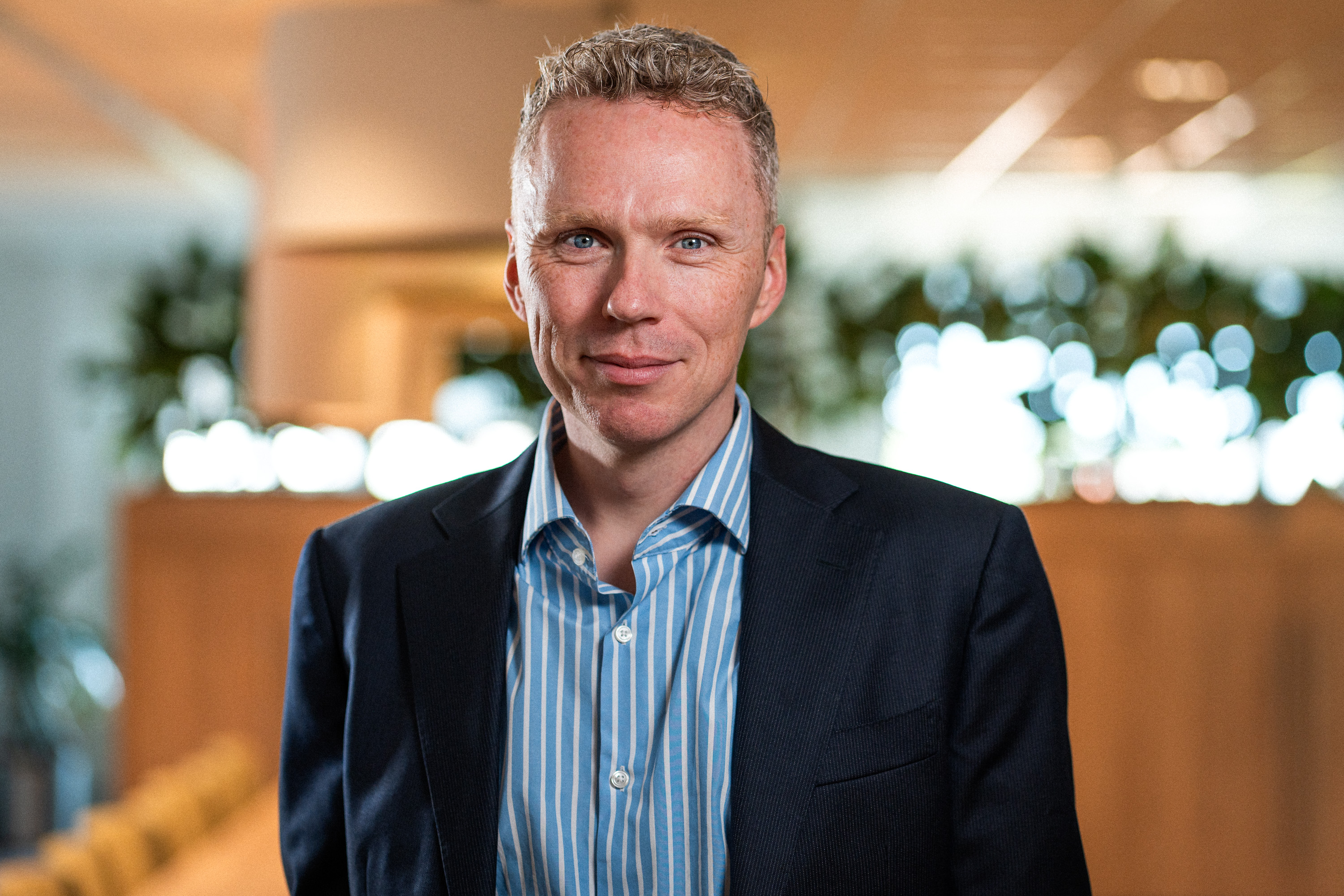 Mark van Assem
Programme Secretary
Jeroen Scharroo
Communications Advisor
Marta Teperek
FAIR Data
Frederike Schmitz
Citizen Science & Societal Engagement
Open Science NL team is responsible for
https://www.openscience.nl/en/news/open-science-nl-presents-work-programme-for-2024-and-2025
https://www.nwo.nl/en/open-science
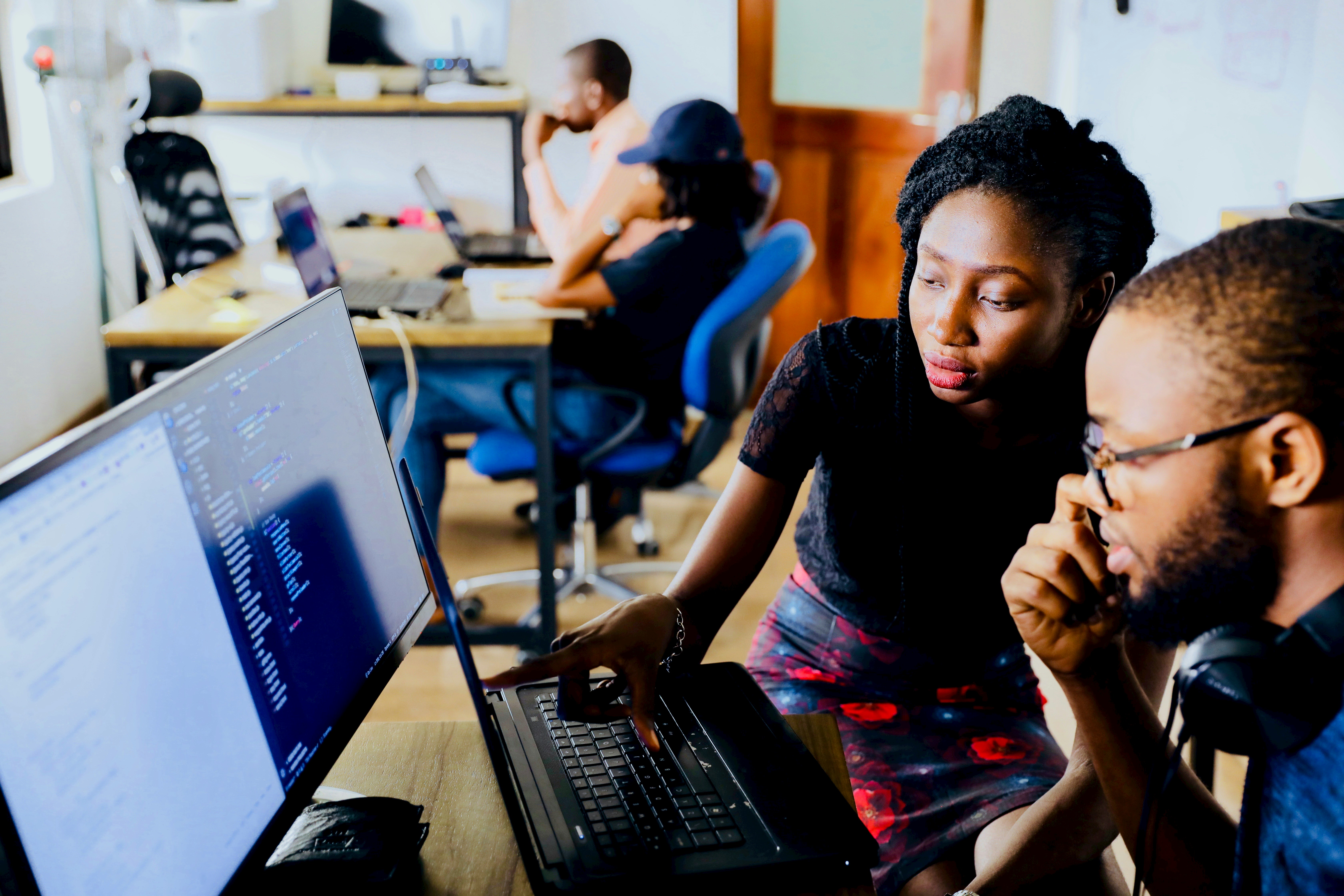 How does NWO (and Open Science NL) support and stimulate research software?
Open, FAIR and Sustainable
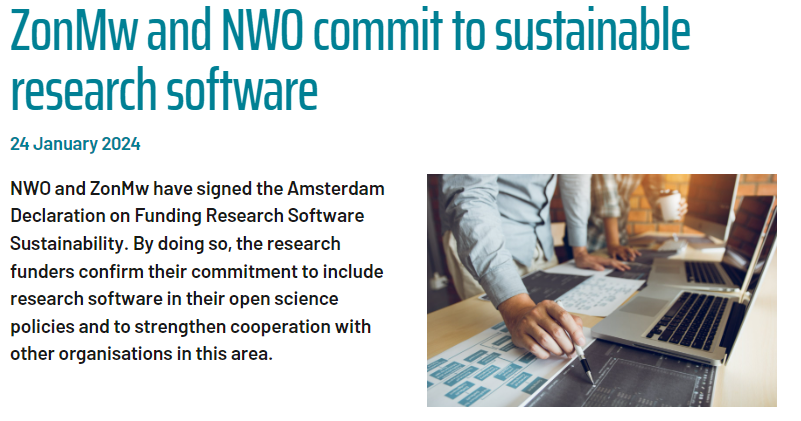 https://www.nwo.nl/en/news/zonmw-and-nwo-commit-to-sustainable-research-software
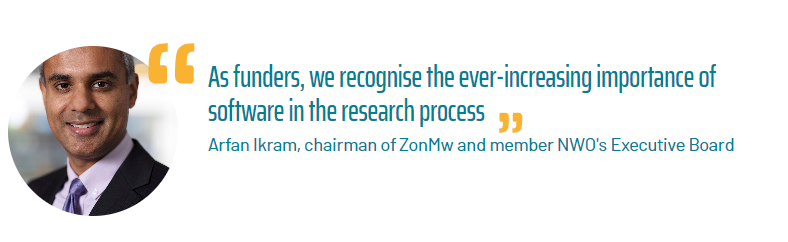 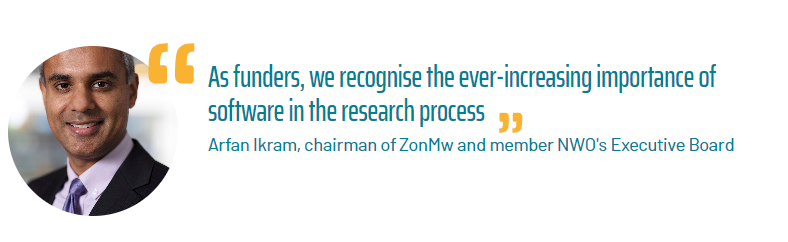 Research software plays a vital role in contemporary research by- advancing scientific knowledge,- fostering collaboration,- ensuring reproducibility.
Funders can play a crucial role in supporting open, FAIR and sustainable research software and the people who develop it.
How?
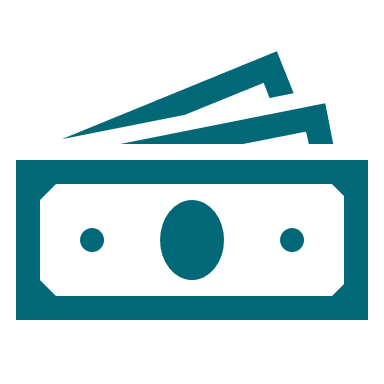 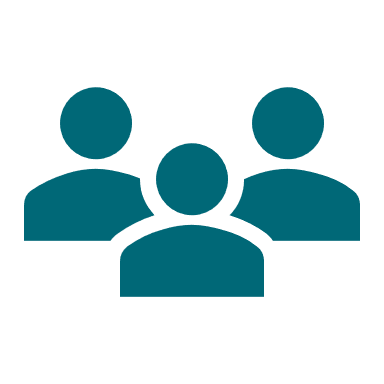 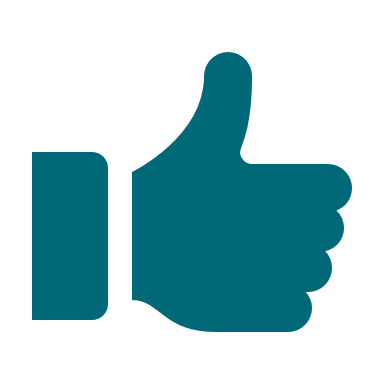 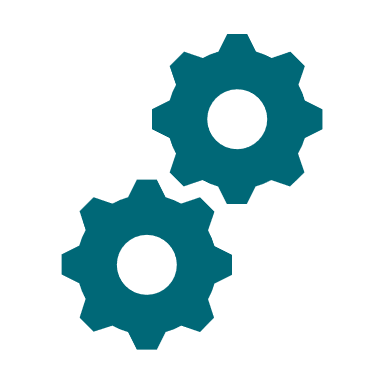 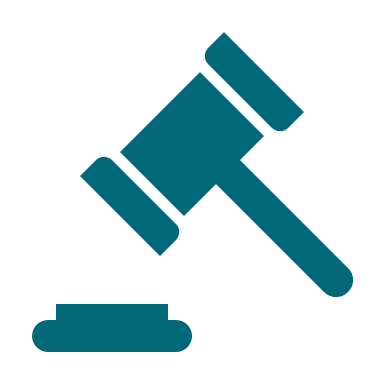 Incentives  
make it rewarding​
Experience
 make it easy​
Infrastructure 
make it possible​
Policy
make it required​
Communities
make it normative​
Adapted from Brian Nosek: https://www.cos.io/blog/strategy-for-culture-change
Policy – make it required
Research Software in NWO RDM Policy

Since January 2020
Data management plan expected to address accessibility of software (developed during the project) that is necessary to access and interpret data.
Research Software as part of broader open science policy

Future
Research data policy is being revised and its scope broadened to include other research outputs, including software.
Stay tuned!

Credit: Marta Teperek and Maria Cruz
Guidance on Software Management
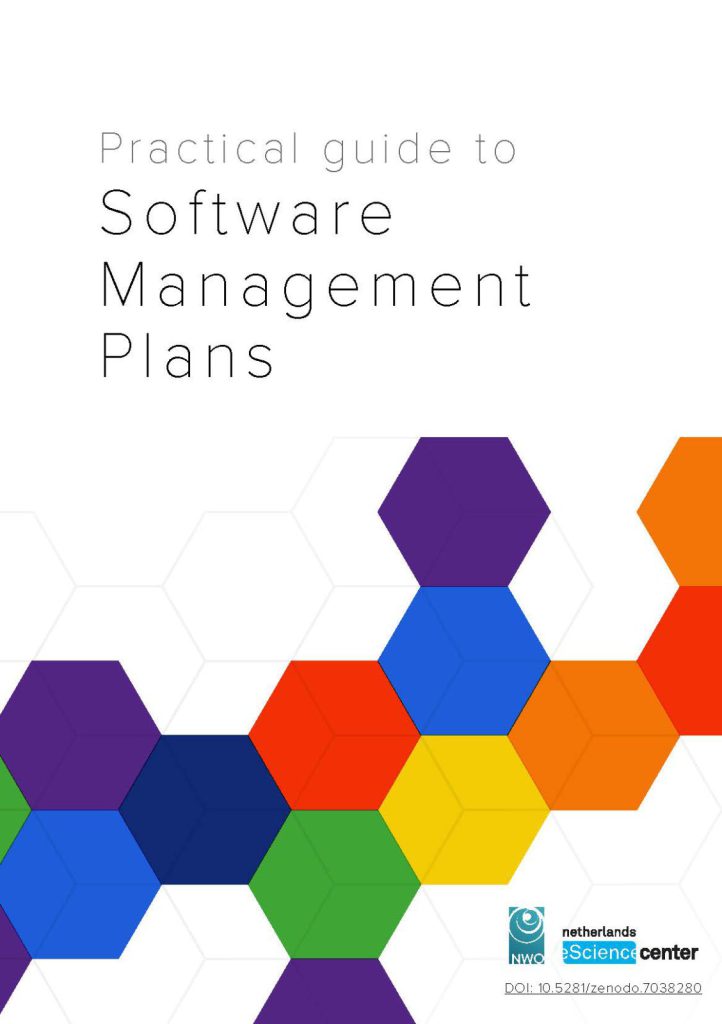 Core elements of a software management plan.
Different classes of software  different levels of software management.
Guidance and resources.
Co-production with the Netherlands eScience Center (and close to 80 people in the wider community).
Incentives – make it rewarding
NWO Open Science Fund
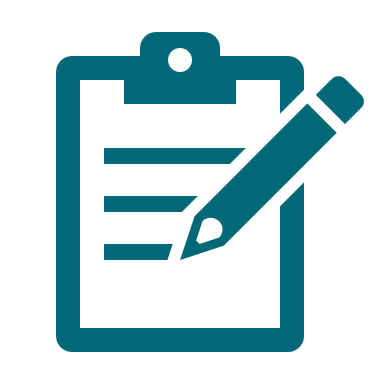 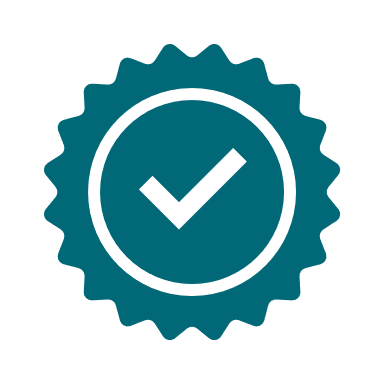 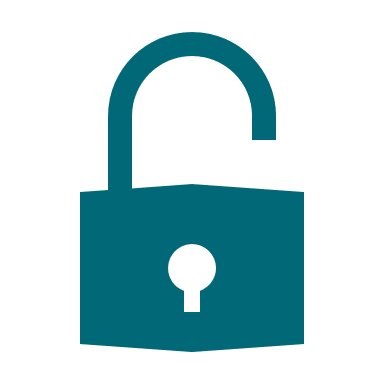 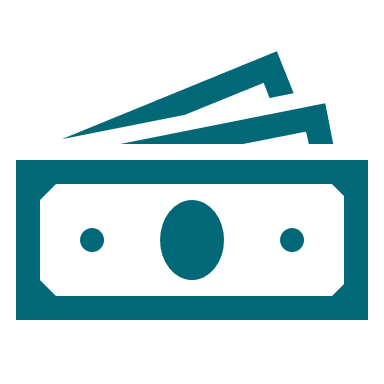 Software Management Plan
Open Science track record of the applicant
Proposals are published
Applicants review each other's applications
€50,000 per project​​
Total €1.5M/year
https://www.nwo.nl/en/researchprogrammes/open-science/open-science-fund
Beyond mandates: For open science to become a norm, it must be recognised and rewarded: 
https://blogs.lse.ac.uk/impactofsocialsciences/2020/12/01/beyond-mandates-for-open-science-to-become-a-norm-it-must-be-recognised-and-rewarded/
Credit: Maria Cruz, Hans de Jonge, Stephanie Holst, Ralf Boland, Sophie Schmidt
Software development within the NWO Open Science Fund
Communities – make it normative
Funding and supporting national and international networks
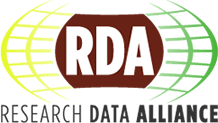 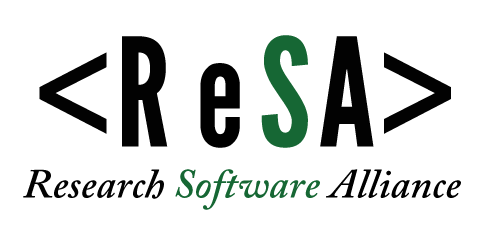 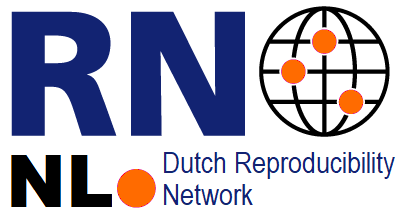 https://rd-alliance.org/
https://reproducibilitynetwork.nl/
https://www.researchsoft.org/
Credit: Maria Cruz, Hans de Jonge, Marta Teperek
Open Science Meetings
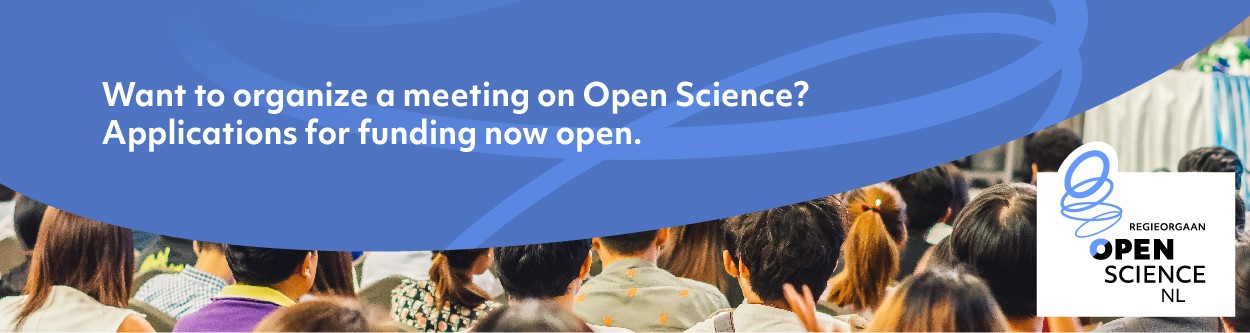 Goal:
Stimulate collaboration and knowledge exchange between and within communities.

What can be applied for?
The maximum grant size is € 15,000 per meeting.

Open Science Meetings | Open Science NL | Contact: Mark van Assem
Experience – make it easy
Digital Competence Centres
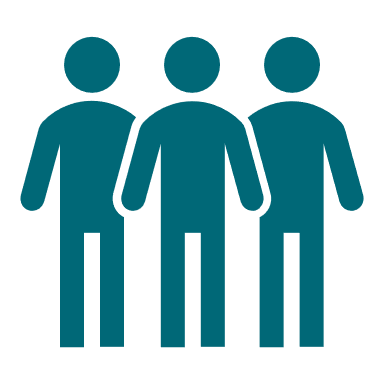 Local DCCs: data managers & research software engineers supporting researchers locally​
=> 2 calls already!
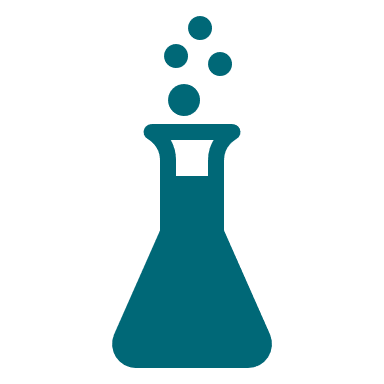 Thematic DCCs: domain specific challenges and coordination​
https://tdcc.nl/
https://www.nwo.nl/en/calls/local-digital-competence-centers-ii 
Credit: Mark van Assem, Femke Stephan, Timo Schomann, Naomi Messing
Open Science NL Work Programme 2024-2025
Goal:
Local DCCs:
Increase the capacity for training on open research software
Improve the interoperability of research data
TDCCs:
Coordination for research data interoperability
Netherlands eScience Center:
Bring software trainers appointed at the LDCCs in a national network

What?
Funding to appoint people for 4 years
Strengthening local and thematic DCCs
https://www.openscience.nl/en/news/open-science-nl-presents-work-programme-for-2024-and-2025
Infrastructure – make it possible
Open Science NL Work Programme 2024-2025
Open Science Infrastructure Programme
Goal:
Support infrastructures needed to put open science into practice

What?
17.5M EUR, two competitive calls in 2024-2025
https://www.openscience.nl/en/news/open-science-nl-presents-work-programme-for-2024-and-2025
Going back to the Amsterdam Declaration on Research Software
Need to develop and maintain a research software ecosystem- people- communities- infrastructure to ensure research software sustainability.
Open Science NL Work Programme 2024-2025
Research Software Sustainability Programme
Goal:
To increase the reusability of existing open research software.

Scope:
Projects where there is demand for further development and adaptation of the software in line with the needs of a specific research community.

What?
€6M to fund 24 projects, each of €250k and a duration of 12-24 months.
https://www.openscience.nl/en/news/open-science-nl-presents-work-programme-for-2024-and-2025
Finally, because research software is global in nature, we need to coordinate globally.
Global Research Council Annual Meeting May 2024
Special Session on Research Software
Organised by NWO, DFG (Germany) and FAPESP (Brazil)
Goal: to discuss research software in the current global funding and policy environment
Audience: Heads of Research Councils
Research software plays a vital role in contemporary research by- advancing scientific knowledge,- fostering collaboration,- ensuring reproducibility.
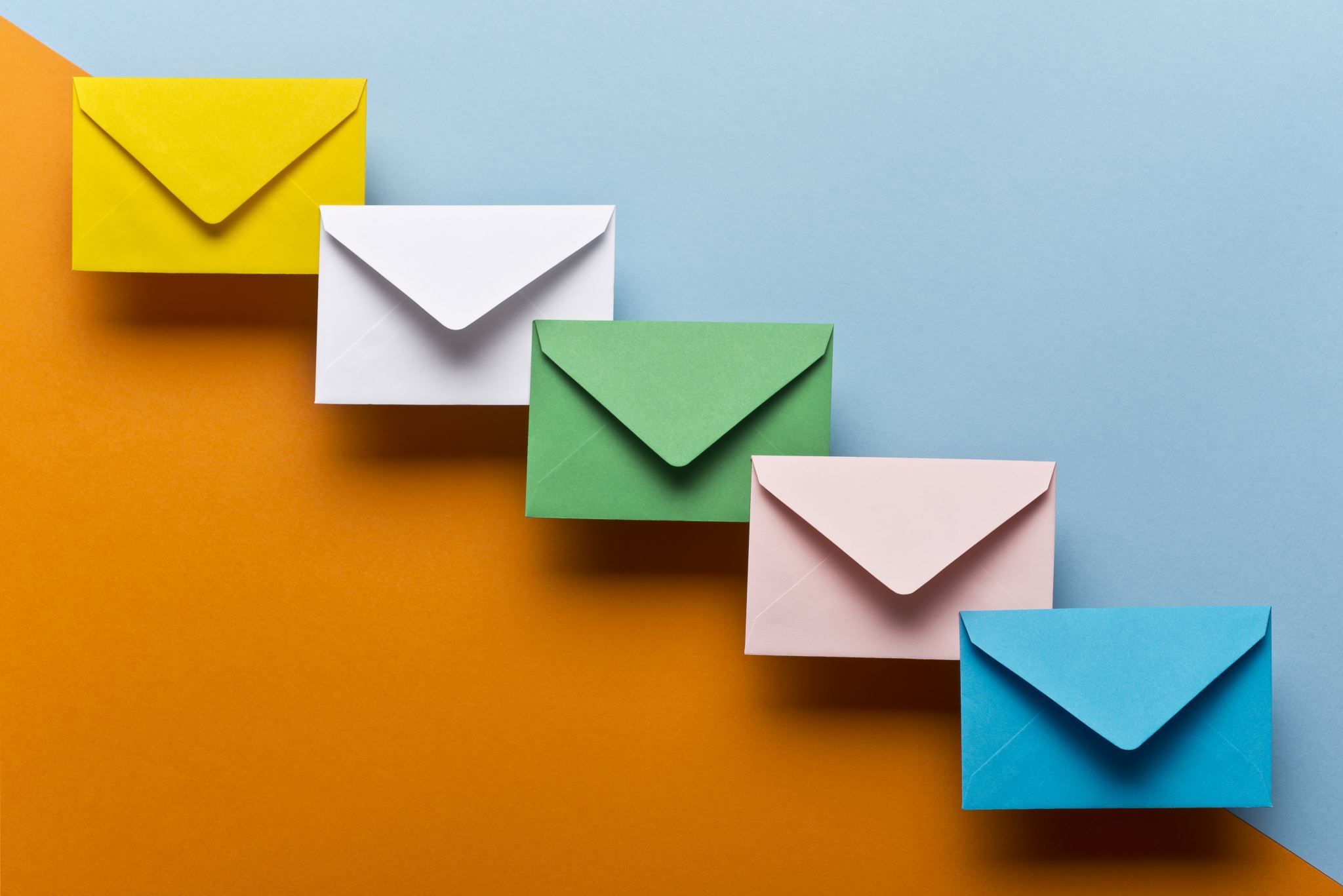 Any questions or comments?
With thanks to Marta Teperek and Hans de Jonge for slides, inspiration and support.
mcruz@nwo.nl